Diretoria de Ensino  - Região Osasco
Reunião de Trabalho

Tema: OT Gestão  Patrimônio

Data: 23-05-2019

CAF – Centro de Administração, Finanças e Infraestrutura

NAD – Núcleo de Administração – Patrimônio – 8h30 às 11h30

Dirigente Regional de Ensino – Irene Machado Pantelidakis
Reunião com Diretores de Escola
Tema: Infraestrutura, Administração e Finanças
Data: 09-05-2019

CAF – Centro de Administração, Finanças e Infraestrutura

NAD – Núcleo de Administração
NCS – Núcleo de Compras e Serviços
NFI – Núcleo de Finanças
NOM – Núcleo de Obras e Manutenção
1
Diretoria de Ensino  - Região Osasco
NAD – Núcleo de Administração

Patrimônio – Furto / Inservível / PDDE
2
Diretoria de Ensino  - Região Osasco
PATRIMÔNIO

Comissão EAMEX – Diretoria
Supervisora - Patrícia Ribeiro Tavares Belatto
Diretor NAD– Marinete M de Jesus Ferreira
Diretor NIT– Carlos Robércio Pereira
Diretor NA– Denise Ferreira de Souza Santos
Núcleo Pedagógico - Cintia da Silva Jesus Oliveira
3
Diretoria de Ensino  - Região Osasco
Agentes patrimoniais

Dois servidores (no mínimo) das unidades escolares que serão determinados pela Direção da escola para atuarem junto ao patrimônio. Em atendimento ao Artigo 3º da Resolução SE 83/2013.
Os dados deverão ser atualizados sempre que requisitado ou houver necessidade.
Para inclusão de perfil, encaminhar Nome completo do servidor, CPF, e-mail e cargo para o e-mail deoscnad@educacao.sp.gov.br
4
Diretoria de Ensino  - Região Osasco
SISTEMA GEMAT

Cadastro dos bens

Todos os dados computados através do Gemat são importados pelo Siafem, portanto atenção às alterações realizadas em sistema; 
Todos os bens existentes devem estar devidamente cadastrados no Gemat, exceto bens encaminhados pela Secretaria da Educação, pois esses são incorporados na conta da Unidade Escolar mediante o recebimento.
Os bens adquiridos através de processos de doção por meio de verbas federais como PDDE, são cadastrados somente pela diretoria de ensino.
5
Diretoria de Ensino  - Região Osasco
Identificação dos bens
A identificação ocorre preferencialmente pelo uso das etiquetas que são impressas e encaminhadas para a diretoria;
Quando for o caso, pode-se utilizar caneta permanente para a identificação dos bens;
A identificação deve permanecer em local visível.
E todos os ambientes devem conter o Termo de Responsabilidade, onde deverão estar relacionados os bens da dependência.

Movimentação dos bens
Toda e qualquer movimentação dos bens patrimoniais deve ser comunicada à equipe responsável, para as providências necessárias junto ao sistema;
Em caso de transferência de materiais entre Unidades Escolares ou mesmo para a Diretoria, a equipe Eamex deve ser notificada via ofício para realizar os procedimentos necessários.
6
Diretoria de Ensino  - Região Osasco
Patrimônio da APM
A escola pode ter bens permanentes no patrimônio da APM, desde que adquiridos com recursos próprios ou através de doações de pessoa física ou jurídica.
Para isso, é necessário um livro próprio para os registros e a identificação dos bens;
Não podem ser utilizados recursos públicos para manutenção desses bens. Todas as necessidades e responsabilidades pelos mesmos são de reponsabilidade da APM.

Transferência de bens
Pode ocorrer sempre que houver disponibilidade e necessidade;
A Equipe EAMEX deve ser informada sobre o interesse em doar os bens, através de ofício para realizações da transferência no GEMAT;
É de responsabilidade da Unidade Receptora a análise, verificação das condições dos bens e logística para o transporte.
Quando houver interesse em disponibilizar bens, procurar os servidores do NAD/CAF para análise da situação com as escolas que apresentam maior necessidade.
7
Diretoria de Ensino  - Região Osasco
Bens adquiridos com PDDE
Necessária a entrega do processo de Doação de Material Permanente junto com a Prestação de Contas;
O Processo deve ter: Ofício, Ata de reunião com o Conselho e a APM, Termo de recebimento, Cópia legível da nota fiscal e pesquisa BEC, em duas vias;
Após autorização e publicação em DOE os bens serão cadastrados e incorporados ao sistema GEMAT, exclusivamente, pela Diretoria de Ensino e depois uma via do processo encaminhado para a UE

Bens entregues pela FDE
Os bens que as escolas recebem através de Guia de Remessa de Bens, como conjunto de aluno, armários, freezer, são incorporados pela Secretaria da Educação e posteriormente incorporados ao Gemat da Unidade Escolar, a quantidade recebida.
8
Diretoria de Ensino  - Região Osasco
Considerações gerais sobre patrimônio

Os materiais inservíveis devem estar devidamente armazenados durante a tramitação do processo.
No expediente deve constar o número de patrimônio (2018.284.0000000) e a situação do bem deve ser registrada como “mau” no sistema GEMAT.
Observar que alguns materiais possuem garantia e devem ser utilizadas para a melhoria dos cuidados ao patrimônio.
9
Diretoria de Ensino  - Região Osasco
ROTEIRO PARA ELABORAÇÃO PROCESSO DE FURTO
 
Legislação: LEI n° 10.319/68 e LEI n° 709/93
Se houver ocorrência de furto em qualquer momento ou constatar ausência de materiais durante a conferência física dos bens, providenciar expedição de boletim de ocorrência junto à autoridade policial e comunicar imediatamente a Diretoria de Ensino através de ofício acompanhado de cópia do respectivo boletim de ocorrência.
10
Diretoria de Ensino  - Região Osasco
ETAPA ESCOLA
	A unidade escolar deverá encaminhar para a Diretoria de Ensino, através do protocolo, em duas vias os documentos abaixo:
Ofício informando a Dirigente Regional de Ensino sobre a ocorrência, relatando os materiais pertencentes ao patrimônio da Unidade Escolar.
Boletim de Ocorrência Policial (BO) – Em no MÁXIMO 48 horas. Relacionar os materiais com suas respectivas notas fiscais e etiquetas patrimoniais, nº da fatura ou GPB (Guia de Passagens de Bens), para fazer a lavratura.
11
Diretoria de Ensino  - Região Osasco
Observações: Atentar aos números dos bens patrimoniados quando for registrar o BO. Se verificar algum erro após o registro do BO, solicitar retificação. Caso exista material que não pertence ao patrimônio e por eventualidade tenha sido furtado, realizar um B.O. separado para os itens.
12
Diretoria de Ensino  - Região Osasco
ROTEIRO PARA ELABORAÇÃO PROCESSO DE MATERIAL INSERVIVEL.

Legislação: DECRETO N° 50.179/68; Resolução SE 41/2000 e Decreto 40.645/96
O QUE É?
Considera-se material inservível, aquele que não apresenta as condições necessárias para a sua utilização, portanto sem recuperação.

1ª ETAPA ESCOLA
	
A unidade escolar deverá encaminhar para a Diretoria de Ensino, através do protocolo, em duas vias os documentos abaixo:

1 – Informação do Diretor da Escola encaminhando o mapa de arrolamento, com assinatura do Diretor e a seguinte documentação:

A-) Ofício da APM solicitando a doação do material inservível ao Dirigente de Ensino;
B-)Cópia da Ata da última eleição da APM;
C-)Cópia da Ata da última eleição do Conselho de Escola, e
D-)Cópia da Ata do Conselho de Escola – “Apresentação e Deliberação do Conselho de Escola sobre os materiais inservíveis”
13
Diretoria de Ensino  - Região Osasco
2- Mapa de arrolamento
	Acessar o sistema GEMAT, localizar os bens integrantes do processo e atualizar a situação do bem para “MAU”. Após, na aba Relatório> Mapa de arrolamento> gerar relatório e depois imprimir, colher assinatura apenas do Diretor da Escola no respectivo campo.
	
	Aguardar a visita do Supervisor responsável pelas atividades da escola realizar as devidas visitas para verificação do material arrolado no processo e autorização do Dirigente Regional de Ensino. Após elaborar os documentos abaixo.

Modelos da 1ª ETAPA.
14
Diretoria de Ensino  - Região Osasco
2ª ETAPA DA ESCOLA
	Anexar aos autos:
Cópia da Ata da Associação de Pais e Mestres da EE... – “Doação dos materiais inservíveis da EE... , para a Associação de Pais e Mestres desta Unidade Escolar”;
Cópia do recibo de retirada do material e;
Remeter o processo à Dirigente para ciência e demais providencias.

Modelos 2ª ETAPA
15
Diretoria de Ensino  - Região Osasco
ROTEIRO PARA ELABORAÇÃO PROCESSO DE DOAÇÃO DE MATERIAL PERMANENTE - PDDE
Legislação: RESOLUÇÃO 45/12
ETAPA ESCOLA
	A unidade escolar deverá encaminhar para a Diretoria de Ensino, através do protocolo, em duas vias os documentos abaixo:
Ofício dirigido ao Dirigente Regional de Ensino, solicitando autorização para o recebimento dos materiais em doação (colocar data quando a escola for protocolar);
Ata dos Membros da Diretoria de Ensino da APM;
Termo de recebimento dos materiais doados pela APM à Unidade Escolar, assinadas pelo Diretor Executivo da APM e Diretor da Escola;
Segunda via das Notas Fiscais ou respectivas cópias, legíveis;
Pesquisa BEC – Bolsa Eletrônica de Compras.
Modelos PDDE
16
Diretoria de Ensino  - Região Osasco
Observações: Utilizar a verba conforme INSTRUÇÕES SEE/FDE e orientações do Setor de Finanças e Patrimônio em especial o item (“... Para o percentual a ser destinado vide montante indicado na planilha enviada pela FDE para material permanente, de acordo com a escolha feita pela escola no cadastro do ano passado"); Os processos deverão ser elaborados sem misturar as verbas recebidas. Quando a verba é reprogramada por algum motivo, a Direção deverá encaminhar ofício para o Setor de Material e Patrimônio informando o motivo, pois precisamos do mesmo para justificar em auditoria do Tribunal e Secretaria da Fazenda.
Os bens adquiridos com a Verba PDDE são cadastrados unicamente pela Diretoria de Ensino no sistema GEMAT.
17
Diretoria de Ensino  - Região Osasco
NÚCLEO DE ADMINISTRAÇÃO - Equipe


Marinete Marcelino Ferreira – Diretor I  - 2284-8120
Alda Maria Barros Zanré – 2284-8318
Nicoly Santana de Amorim Barbosa – 2284-8328
Maria Odila Silva Dias – 2284-8150
Luiz Antonio da Silva Melo – 2284-8153
Ivo Bispo de Oliveira – 2284-8150 

E-mail: deoscncs@educação.sp.gov.br
18
Diretoria de Ensino  - Região Osasco
Muito Obrigada!
Tenham todos um excelente trabalho!
Equipes da Diretoria de Ensino – Região Osasco
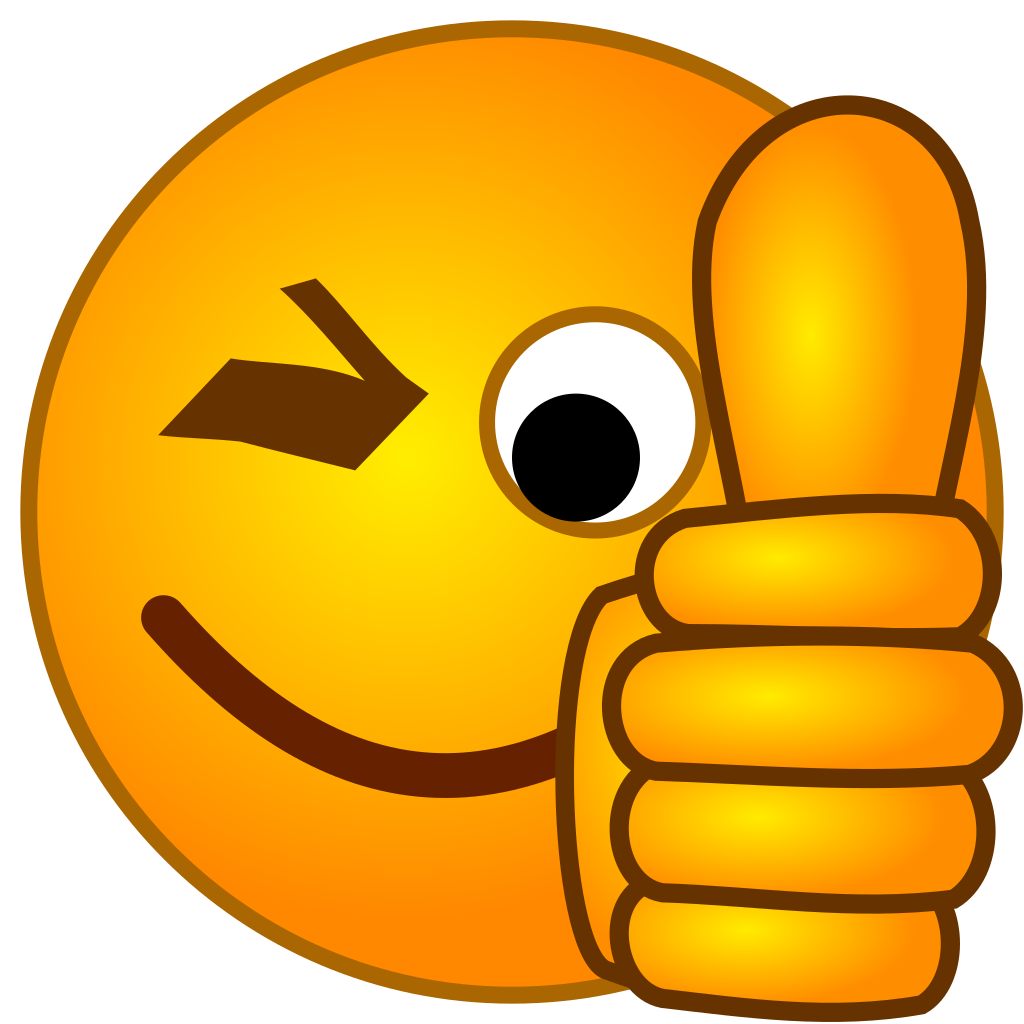 19
Diretoria de Ensino  - Região Osasco
Reunião de Trabalho

Tema: OT Sistema Alimentação Escolar

Data: 24-05-2019

CAF – Centro de Administração, Finanças e Infraestrutura

NOM – Núcleo de Obras e Manutenção Escolar – Alimentação Escolar – 09h00 ás 12h00

Dirigente Regional de Ensino – Irene Machado Pantelidakis
20
Diretoria de Ensino  - Região Osasco
CAF
Programa Nacional de Alimentação Escolar- PNAE

24-05-2019
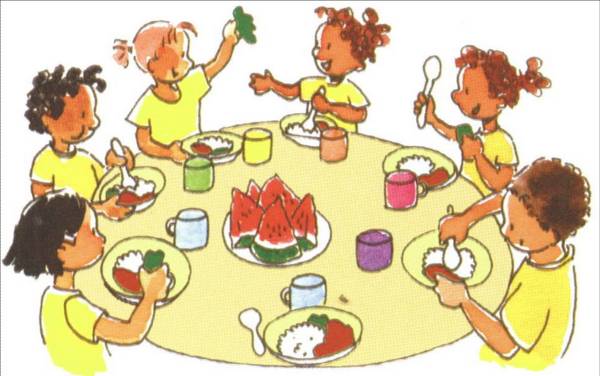 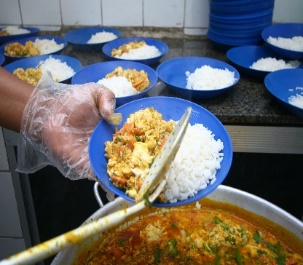 21
Diretoria de Ensino  - Região Osasco
Irene Machado Pantelidakis
Dirigente Regional de Ensino

Equipe Supervisão
Maristela Manfio Bonametti
Maria José dos Santos Oliveira
Equipe CAF  
Akiko Iafiro – 2284-8112
Maria Cristina da Encarnação – 2284-8103
22
Diretoria de Ensino  - Região Osasco
O PNAE - Programa Nacional de Alimentação Escolar, programa estratégico do Ministério da Educação, tem por objetivos:
fornecer aos alunos de toda a educação básica (educação infantil, ensino fundamental, ensino médio e educação de jovens e adultos) matriculados em escolas públicas, filantrópicas e em entidades comunitárias, 
alimentação que cubra suas necessidades nutricionais durante o período letivo, com nutrientes adequados à faixa etária escolar;
23
Diretoria de Ensino  - Região Osasco
contribuir para a formação de práticas alimentares saudáveis por meio de ações de educação alimentar e nutricional;
proporcionar o bem estar indispensável ao bom rendimento escolar, além de colaborar para a redução da evasão e repetência.
24
Diretoria de Ensino  - Região Osasco
Com o programa de alimentação escolar, a Secretaria tem o objetivo de:

atender às necessidades nutricionais dos alunos no período em que permanecem na escola;
contribuir para a promoção de hábitos alimentares saudáveis e respeitar cultura alimentar e vocação agrícola de cada região.
25
Diretoria de Ensino  - Região Osasco
A alimentação saudável e adequada, compreendendo o uso de alimentos variados, contribui para o crescimento e o desenvolvimento dos alunos e para a melhoria do rendimento escolar. O tema também está inserido no contexto de aprendizagem, por meio do currículo escolar, o que permite que os estudantes desenvolvam as práticas saudáveis de vida.
26
Diretoria de Ensino  - Região Osasco
A quem se destina?

	São atendidos pelo programa os alunos de toda a educação básica (educação infantil, ensino fundamental, ensino médio e educação de jovens e adultos) matriculados em escolas públicas, filantrópicas e em entidades comunitárias (conveniadas com o poder público).
27
Diretoria de Ensino  - Região Osasco
RESOLUÇÃO Nº 26, DE 17 DE JUNHO DE 2013
 
Dispõe sobre o atendimento da alimentação escolar aos alunos da educação básica no âmbito do Programa Nacional de alimentação Escolar – PNAE

Art. 1º Estabelecer as normas para a execução técnica, administrativa e financeira do PNAE aos Estados, ao Distrito Federal, aos Municípios e às entidades federais.

Parágrafo único. A alimentação escolar é direito dos alunos da educação básica pública e dever do Estado e será promovida e incentivada com vista ao atendimento das diretrizes estabelecidas nesta Resolução.
28
Diretoria de Ensino  - Região Osasco
RESOLUÇÃO Nº 26, DE 17 DE JUNHO DE 2013
 
CAPÍTULO II
DOS USUÁRIOS DO PROGRAMA
Art. 4º Serão atendidos pelo PNAE os alunos matriculados na educação básica das redes públicas federal, estadual, distrital e municipal, em conformidade com o Censo Escolar do exercício anterior realizado pelo Instituto Nacional de Estudos e Pesquisas Educacionais Anísio Teixeira do Ministério da Educação - INEP/MEC.
29
Diretoria de Ensino  - Região Osasco
FISCALIZAÇÃO

O Conselho de Alimentação Escolar (CAE) é um órgão colegiado de caráter fiscalizador, permanente, deliberativo e de assessoramento, instituído no âmbito dos Estados, do Distrito Federal e dos Municípios, composto por, no mínimo, 7 (sete) membros titulares e seus respectivos suplentes, sendo, representantes do Poder Executivo, trabalhadores da educação e discentes, entidades civis e pais de alunos.
Os CAEs têm como principal função zelar pela concretização da alimentação escolar de qualidade, por meio da fiscalização dos recursos públicos repassados pelo Fundo Nacional de Desenvolvimento da Educação (FNDE), que complementa o recurso dos Estados, Distrito Federal e Municípios, para a execução do Programa Nacional de Alimentação Escolar - PNAE.
30
Diretoria de Ensino  - Região Osasco
Conselho de Alimentação Escolar 
CMME: Lei número 3.618 de 16.03.2001 criou o Conselho Municipal de Merenda Escolar, alterado pela Lei 4.417 de 05.05.2010 no Município de Osasco (fiscaliza o programa no âmbito municipal).

CEAE: Decreto 45.114 de 28.08.2000 criou o Conselho Estadual de Alimentação Escolar de São Paulo (CEAE-SP) que zela pela qualidade dos alimentos oferecidos e acompanha a aceitação dos cardápios escolares. Por conta dessas atividades, o CEAE-SP compõe o Programa Nacional de Alimentação Escolar (PNAE).
O CEAE-SP é um órgão colegiado instituído pelos estados, Distrito Federal e municípios, em suas respectivas jurisdições administrativas, que desenvolve um papel fiscalizador, permanente, deliberativo e de assessoramento.
31
Diretoria de Ensino  - Região Osasco
Conselho de Alimentação Escolar 

O CEAE é composto por:  I -  um representante do Poder Executivo, indicado pelo Governador; II - dois representantes dos professores, indicados por órgãos de classe; III - dois representantes de pais de alunos, indicados por Conselhos Escolares, Associação de Pais e Mestres ou entidades similares; IV - um representante do Conselho Regional de Nutrição da 3.ª Região Sudeste, indicado pela Presidência desse órgão; V - mediante convite, um representante do Poder Legislativo, indicado pela Mesa Diretora desse Poder.

O CEAE compõe a estrutura da Secretaria de Estado da Educação.
32
Diretoria de Ensino  - Região Osasco
Lei n.º 17.003, de 02 de abril de 2019.

Altera a nomenclatura/terminologia “merenda escolar” para “alimentação escolar com critérios” .

Artigo 1º - Fica alterada a nomenclatura/terminologia “merenda escolar” para “alimentação escolar com critérios”, no âmbito de todos os atos administrativos públicos e programas de governo nutricionais na esfera estadual. 

Artigo 2º - Torna-se obrigatório que todas as unidades escolares disponibilizem de forma visível e pública os cardápios das refeições diárias e com os devidos valores nutricionais de cada refeição. 

Artigo 3º - Esta lei entra em vigor na data de sua publicação. Palácio dos Bandeirantes, 02 de abril de 2019.
33
Diretoria de Ensino  - Região Osasco
A participação das escolas estaduais no programa de Alimentação Escolar pode ocorrer sob as formas centralizada ou descentralizada.
Na forma descentralizada é realizado o repasse de verba para que os municípios adquiram as refeições (Convênio estado x Município).
Na forma centralizada, o estado fica responsável pela compra e distribuição dos insumos, incluindo congelados e hortifrutigranjeiros, às escolas


Diretoria de Ensino Região Osasco está inserida na forma CENTRALIZADA.
34
Diretoria de Ensino  - Região Osasco
No Estado de São Paulo, a Secretaria de Estado da Educação, executa o PNAE por meio de seu Departamento de Alimentação Escolar - DAESC, órgão subordinado a Coordenadoria de Infraestrutura e Serviços Escolares – CISE, que também é o responsável pela aquisição e distribuição dos insumos, elaboração dos cardápios, por orientar tecnicamente a contratação de empresas para a prestação de serviços de gestão relacionada à alimentação, manipulação de alimentos e preparo de refeições para distribuição aos alunos da Rede Pública Estadual.
35
Diretoria de Ensino  - Região Osasco
Estrutura DAESC

CENUT – Centro de Serviços de Nutrição

CEPAE – Centro de Supervisor e Controle do Programa de Alimentação Escolar

CELOG – Centro de Logística
36
Diretoria de Ensino  - Região Osasco
Na forma centralizada, a mão de obra (merendeiras) é terceirizada.
Para terceirizar o preparo e distribuição da alimentação escolar, as Diretorias de Ensino realizam licitação pública – Pregão Eletrônico  para contratar o serviço, com base no “Termo de Referência” preparado para esse fim (PNAE – Programa Nacional de Alimentação Escolar)
37
Diretoria de Ensino  - Região Osasco
TERCEIRIZAÇÃO
A terceirização abrange a disponibilização de mão de obra pela empresa contratada para as atividades de:
Recebimento e armazenamento de alimentos perecíveis e não perecíveis, insumos e materiais de consumo adquiridos pela SEE; 
Pré-preparo e preparo de lanches e refeições;
Distribuição de lanches e refeições aos alunos nos horários estabelecidos pela Unidade Escolar;
38
Diretoria de Ensino  - Região Osasco
Higienização de utensílios, equipamentos e ambientes do serviço de alimentação escolar (cozinha, despensa e refeitório ou pátio utilizado para o consumo da merenda);
Supervisão de todas as atividades referentes ao serviço de alimentação escolar, realizada por nutricionista ou técnico em nutrição;
Descarte adequado do lixo produzido e encaminhamento ao local próprio.
39
Diretoria de Ensino  - Região Osasco
Além da mão de obra para realizar todas as atividades referentes ao serviço de alimentação Escolar, a empresa deve:
Fornecer todos os produtos para a limpeza e higienização de áreas, equipamentos e utensílios;
Fornecer o gás para o preparo das refeições e os descartáveis necessários;
Fazer a manutenção preventiva e corretiva de equipamentos;
Fazer a manutenção predial das áreas da cozinha e despensa;
40
Diretoria de Ensino  - Região Osasco
Proceder ao controle integrado de pragas conforme a portaria CVS 05/2013;
Fazer análise semestral de amostras de água;
Coletar e armazenar amostras de todos os alimentos preparados em todos os períodos, fornecendo os materiais necessários para esse fim;
Realizar análise trimestral de todos os produtos que compõem o cardápio de um dia, de acordo com definição da escola feita pelo DAAA.
41
Diretoria de Ensino  - Região Osasco
A empresa contratada deve ainda:
Manter cozinheiros escolares ou auxiliares de cozinha em número suficiente para cumprir as atividades, conforme número de refeições e lanches definidos pela unidade escolar por período, incluindo o noturno;
Prover uniformes e EPIs conforme determinação legal;
Realizar treinamentos semestrais dos seus funcionários;
Manter comprovantes do controle de saúde periódico de seus funcionários atualizados;
42
Diretoria de Ensino  - Região Osasco
Manter nutricionistas e/ou técnicos em nutrição em número suficiente para visitar as unidades escolares, no mínimo uma vez por semana;
Impedir a permanência de pessoas não vinculadas à prestação de serviços nas dependências da cozinha e despensa;
Elaborar Manual de Boas Práticas – MBP com Procedimentos Operacionais Padronizados – POPs, assinado por nutricionista. 
Atenção: cada unidade escolar deve ter uma cópia impressa do MBP
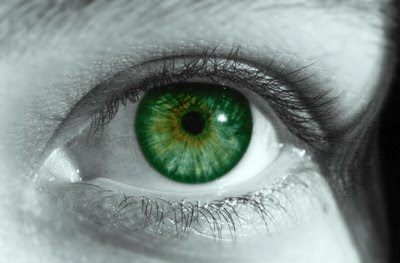 43
Diretoria de Ensino  - Região Osasco
Controles que devem ser registrados pela empresa:
Movimentação diária do estoque, com entradas, saídas e saldo de todos os alimentos (unidade escolar deverá elaborar uma planilha);
Registros próprios (empresa) das atividades contidas no POPs;
Número de lanches e refeições servidas em cada turno (de acordo com orientação da nutricionistas, por per capita ou prato servido)
Atenção: o registro da quantidade de lanches e refeições é imprescindível para o correto lançamento da Baixa Diária no SAESP II.
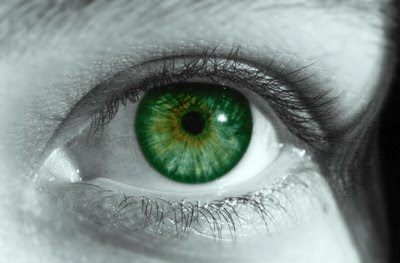 44
Diretoria de Ensino  - Região Osasco
GESTÃO DO CONTRATO
A responsabilidade principal do contratante é FISCALIZAR A EXECUÇÃO DO CONTRATO.

Diretoria de Ensino: Gestor do Contrato

Unidade Escolar: Fiscal do Contrato
45
Diretoria de Ensino  - Região Osasco
FISCAL DO CONTRATO (definido pelo Diretor da UE) 
Fornecer todas as orientações técnicas recebidas para a execução do PAE – Programa de Alimentação Escolar;
Realizar em conjunto com as merendeiras:
Recebimento da merenda (não é responsabilidade única das merendeiras);
Controle do estoque;
Contagem e registro do número de lanches e refeições servidas;
Experimentar diariamente as preparações;
Proibir a utilização da cozinha para qualquer atividade diferente do programa de alimentação escolar;
46
Diretoria de Ensino  - Região Osasco
FISCAL DO CONTRATO
Fixar o cardápio na cozinha e no refeitório ou pátio;
Responder pelas irregularidades referentes à preservação da qualidade dos alimentos; 
Responder pelas irregularidades referentes ao controle de refeições servidas
47
Diretoria de Ensino  - Região Osasco
CARDÁPIO

 Fixar o cardápio na cozinha e no refeitório ou pátio;
 O cardápio não pode ser alterado, mas pode ser adaptado de acordo com as condições e disponibilidade dos insumos da unidade escolar;
 É elaborado por nutricionistas da Secretaria da Educação;
 Apresenta a distribuição dos macros e micros nutrientes do cardápio do dia, que atende a faixa etária da unidade escolar.
48
Diretoria de Ensino  - Região Osasco
SAESP II - Sistema de Alimentação do Estado de São Paulo

O SAESP II tem como objetivo, aprimorar a gestão do PNAE, permitindo um retorno mais rápido das ocorrências e melhor monitoramento das informações no que se refere ao correto e pontual preenchimento dos dados indispensáveis ao gerenciamento do programa.

Resolução SE n.º 20 de 17.02.2010

Atribui responsabilidades pelas informações lançadas nos Sistemas de Informação Corporativos da Secretaria de Estado da Educação 

Artigo 1º - São responsáveis pelas informações lançadas nos Sistemas de Informação corporativos da Secretaria de Estado da Educação o diretor e o secretário da escola, bem como o supervisor de ensino, no âmbito de sua atuação.
49
Diretoria de Ensino  - Região Osasco
PRINCIPAIS FUNCIONALIDADES DO SISTEMA

Efetuar recebimento de guia de remessa: PED e Gêneros Alimentícios:
Gêneros Alimentícios – estocáveis.
PED – Produto de entrega direta – congelados
Hortifrutigranjeiro – enriquecimento (frutas, verduras/legumes e ovos)

Baixar as guias de remessa logo após o recebimento.
As unidades escolares e as Diretorias Regionais de Ensino são CORRESPONSÁVEIS PELA EXECUÇÃO DOS CONTRATOS DE AQUISIÇÃO DE GÊNEROS COM ENTREGA DIRETA, e que não há outra maneira de efetuar os pagamentos devidos aos fornecedores, se as escolas não registrarem as Guias de Remessa no sistema e se as Diretorias de Ensino não emitirem os Atestados de Recebimento Provisório, o SAESP não irá liberar a emissão do Atestado de Recebimento Definitivo da Nota Fiscal.
50
Diretoria de Ensino  - Região Osasco
Cabe salientar que não poderá haver atraso nos pagamentos das Notas Fiscais. Portanto, constatada falha no registro das Guias, do recebimento ou do não recebimento, por parte do(s) servidor(es) da(s) escola(s) responsáveis ou da(s) Diretoria(s) de Ensino, arcarão com as multas por atraso nos pagamentos.
51
Diretoria de Ensino  - Região Osasco
Baixa diária de produtos
A escola deverá informar tudo que foi retirado, preparado e consumido na alimentação escolar. É fundamental e imprescindível que as escolas façam este registro diariamente, pois a baixa de produto será feita automaticamente do estoque virtual e essas informações serão utilizadas para gerar o boleto com as quantidades correta dos produtos.
52
Diretoria de Ensino  - Região Osasco
Conferência de estoque da escola
O acompanhamento do estoque é muito importante para evitar as inconsistências  do sistema físico com o sistema virtual.

Verificação conferência 
Após a conferência do estoque, acessar a aba “Verificação conferência” e registrar que a conferência foi realizada (no período sugerido no cronograma).
53
Diretoria de Ensino  - Região Osasco
Alteração de estoque
Se for constatada inconsistências no estoque físico x virtual, a escola poderá efetuar a alteração de estoque, desde que devidamente justificada, informar a Diretoria de Ensino para aprovar ou reprovar a alteração.
Obs.: esta ferramenta não deve ser utilizada para acerto do estoque por falta de registro da baixa diária, deve ser utilizada com critério.
Enviar e-mail para deoscnom@educacao.sp.gov.br a solicitação de aprovação da alteração com a devida justificativa.
54
Diretoria de Ensino  - Região Osasco
Gerar e receber remanejamento de produtos

Quando um escola tiver necessidade de remanejar o produto para outra unidade escolar, deve fazer todo o procedimento através do sistema, que gera um boleto de remanejamento com produtos, quantidades, lotes, validades.
55
Diretoria de Ensino  - Região Osasco
Gerar e receber remanejamento de produtos
A escola que fará o recebimento do produto também deverá dar entrada no sistema, através do boleto recebido pelo outra unidade escolar para que a baixa do produto na escola de origem e a entrada do produto na escola de destino seja feita também no estoque virtual (sai do estoque da origem, entra no estoque do destino pelo sistema SAESP II).
56
Diretoria de Ensino  - Região Osasco
Cadastrar troca de produtos 
Sempre que a escola encontrar qualquer inconformidade em algum dos produtos recebidos, estando o mesmo ainda dentro do prazo de validade, a direção deve registrar a ocorrência no sistema para que o CENUT tome as devidas providências de troca.

Cadastro de inutilização de produtos
Caso ocorra: enchente – incêndio – vandalismo (roubo, deterioração, outros) – vencimento – contaminação por roedores – descongelamento inadequado. Deverá ser registrado no sistema o Cadastro de Inutilização de Produtos. Acompanhar o andamento do processo, assim que liberado o Termo de Inutilização, imprimir e proceder o devido descarte.
57
Diretoria de Ensino  - Região Osasco
Cadastro de situação atípica
Caso ocorra alguma situação atípica que seja necessário solicitar merenda seca ou interromper a entrega de congelados, deverá ser registrado no sistema com prazo de duração da situação e após sanar os problemas, lançar o encerramento da situação atípica.
O cadastro deverá ser efetuado, com antecedência de 10 dias.
Nos casos emergências o cadastro deverá ser registrado imediatamente e comunicar ao Núcleo de Obras e Manutenção, para verificar a possibilidade da interrupção do fornecimento na semana seguinte.
58
Diretoria de Ensino  - Região Osasco
QUADRO DE AVISOS
O objetivo do Quadro de Avisos é disponibilizar de forma rápida o acesso ao monitoramento de ocorrências e comunicados para ações e controles da escola.
Obs. Ao acessar o sistema SAESP II a primeira tela é o Quadro de Avisos. Atentar principalmente aos avisos referentes a:
Efetuar recebimento de GR atrasada
Baixa diária atrasada
Produtos a vencer em 15/30 dias
59
Diretoria de Ensino  - Região Osasco
Manual II
Manual PED
Manual PEME Hortifruti
Manual Processo de Inutilização
Manual Processo Troca de Produtos
Manual Dieta Especial
Manual Quadro de Avisos
60
Diretoria de Ensino  - Região Osasco
ORIENTAÇÕES GERAIS
Alteração de alunos: excesso ou falta de gêneros alimentícios se deve ao cadastro de número de alunos comensais:
Verificar o cadastro da escola (baixa diária);
Fazer análise da baixa diária;
 Solicitar a colaboração da nutricionista;
Se for necessário solicitar, por via do ofício padrão, a alteração de número de alunos;
Verificar o cronograma para a data limite da solicitação.
61
Diretoria de Ensino  - Região Osasco
CONFERÊNCIA DO ESTOQUE
Deve ser realizada principalmente no período estabelecido no cronograma;
Com base no estoque virtual, é gerado o boleto para o envio dos gêneros do ciclo seguinte – DAESC;
Sugestão: na tela “Consulta estoque da escola”, gerar a planilha em Excel, fazer a conferência do estoque físico, se constatada inconsistências, verificar se não falta registrar baixa diária, se for realmente necessário, fazer a alteração do estoque;
Enviar e-mail para deoscnom@educacao.sp.gov.br a alteração com a devida justificativa.
62
Diretoria de Ensino  - Região Osasco
63
Diretoria de Ensino  - Região Osasco
CONGELADOS
PED – Produtos de entrega direta
É realizada pelo fornecedor;
Normalmente um ou dois dias antes de sua utilização;
Deve ser utilizado de acordo com o cardápio, para não correr o risco de deteriorar, por falta de energia ou defeito no freezer;
A baixa da Guia de Remessa deve ser imediata;
Deve constar da baixa diária.
64
Diretoria de Ensino  - Região Osasco
VISITA DAESC

Com o intuito de atender ao regulamento técnico de Boas Praticas da Portaria CVS-5/2013 (Vigilância Sanitária) e as normas da Resolução FNDE n.º 26/2013 (PNAE), o DAESC, por meio do CEPAE, realiza visitas técnicas para fiscalizar as condições das cozinhas de maneira geral (estrutura, merendeiras, alimentos, estoque e etc.).
65
Diretoria de Ensino  - Região Osasco
COZINHA / ESTOQUE
Permitida somente a entrada e/ou permanência das merendeiras, nutricionistas, fiscal do contrato e responsável pela merenda.
Não é permitido o acondicionamento de alimentos e outros produtos não inerentes a merenda na geladeira e freezer.
Não é permitido manter na cozinha e no estoque, sapatos, bolsas, roupas e/ou outros artigos e equipamentos NÃO inerentes à merenda.
Não é permitido manter panelas com sobras de comida, sobre o fogão ou bancada, após o horário do intervalo, aguardando para serem consumidos por outras pessoas.
66
Diretoria de Ensino  - Região Osasco
Verificar:
Condições dos equipamentos, geladeira, freezer, fogão e eletrodomésticos.
Condições e quantidade de utensílios (panelas, pratos, talheres e etc.)
Estrutura: portas, janelas, telas, rodos, proteção das luminárias, tomadas e etc.
Constatada necessidade de reparos e manutenção (estrutural e equipamentos), entrar em contato com a empresa terceirizada para verificação da possibilidade da realização das manutenções
67
Diretoria de Ensino  - Região Osasco
DÚVIDAS

Dúvidas quando as ações do SAESP II, o responsável pela digitação poderá agendar no Núcleo de Obras e Manutenção Escolar, uma data, no período da tarde, para juntos aprendermos.

Telefone: 2284-8103
E-mail: deoscnom@educação.sp.gov.br
Horário: das 09h00 às 18h00 (almoço das 13h00 às 14h00)
68
Diretoria de Ensino  - Região Osasco
Muito Obrigada!
Tenham todos um excelente trabalho!
Equipes da Diretoria de Ensino – Região Osasco
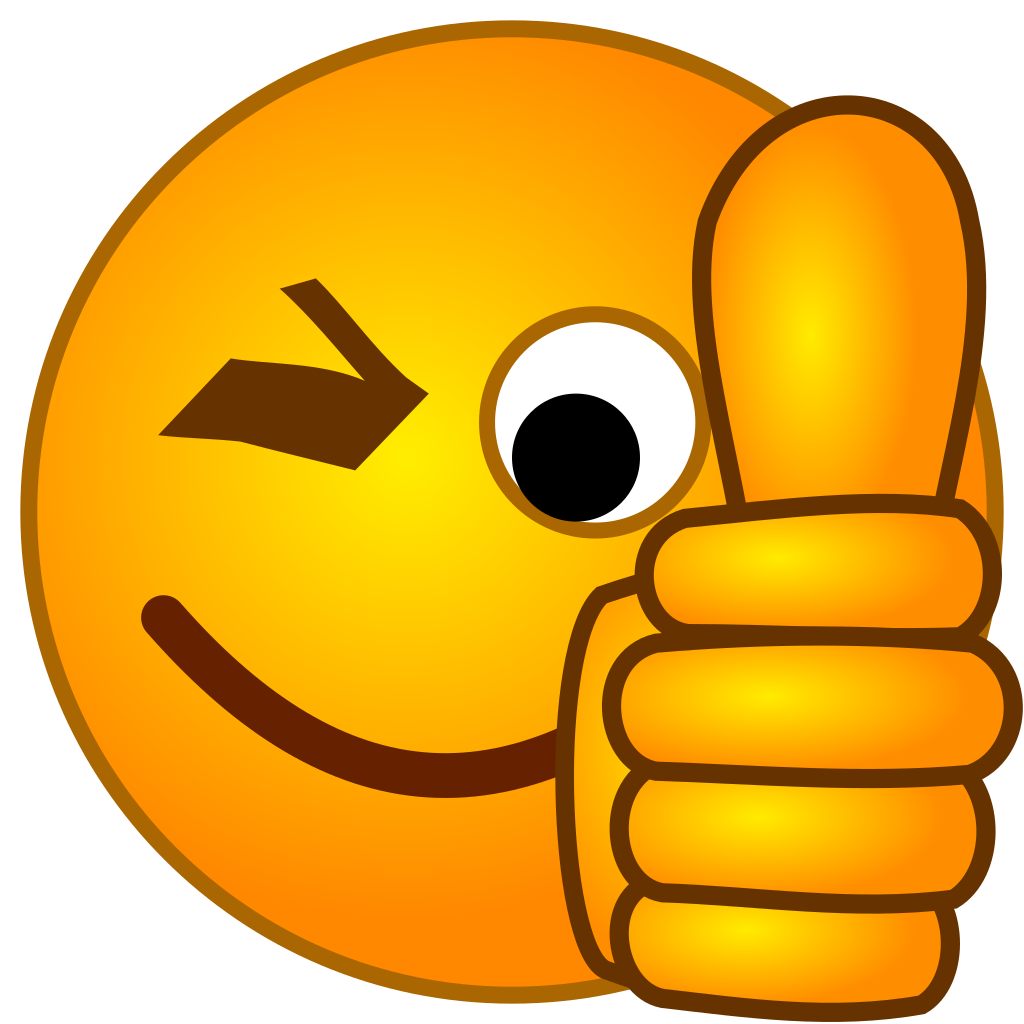 69